Fig. 1. Mean RAVLT scores across four trials (T1, T2, T3, and T-delay) for higher IQ SZ and HC subsamples (matched on ...
Arch Clin Neuropsychol, Volume 26, Issue 3, April 2011, Pages 205–213, https://doi.org/10.1093/arclin/acr005
The content of this slide may be subject to copyright: please see the slide notes for details.
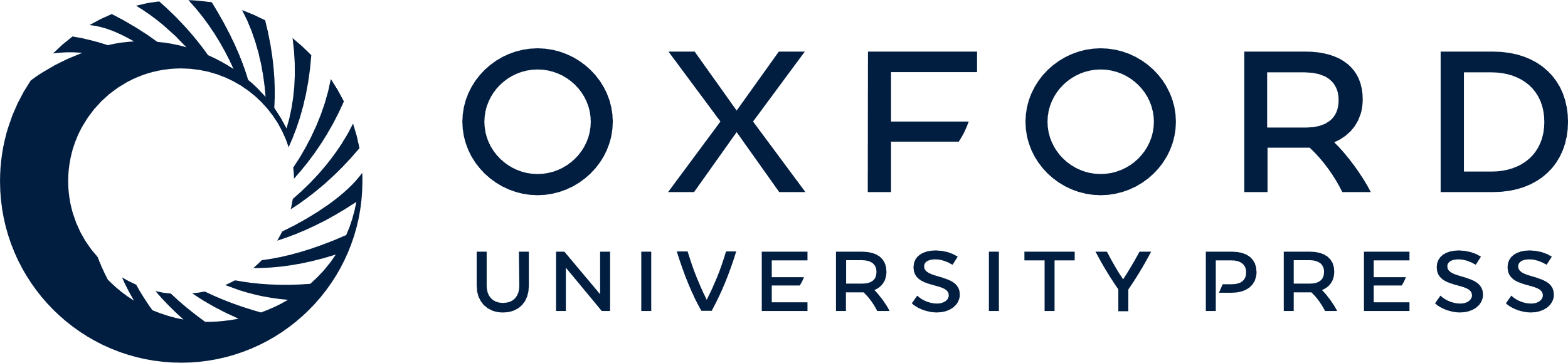 [Speaker Notes: Fig. 1. Mean RAVLT scores across four trials (T1, T2, T3, and T-delay) for higher IQ SZ and HC subsamples (matched on IQ, age, and sex) and the lower IQ SZ subgroup. Data for the lower IQ SZ subgroup are provided here for reference purposes only and were not included in the between-groups analysis.


Unless provided in the caption above, the following copyright applies to the content of this slide: © The Author 2011. Published by Oxford University Press. All rights reserved. For permissions, please e-mail: journals.permissions@oup.com.]